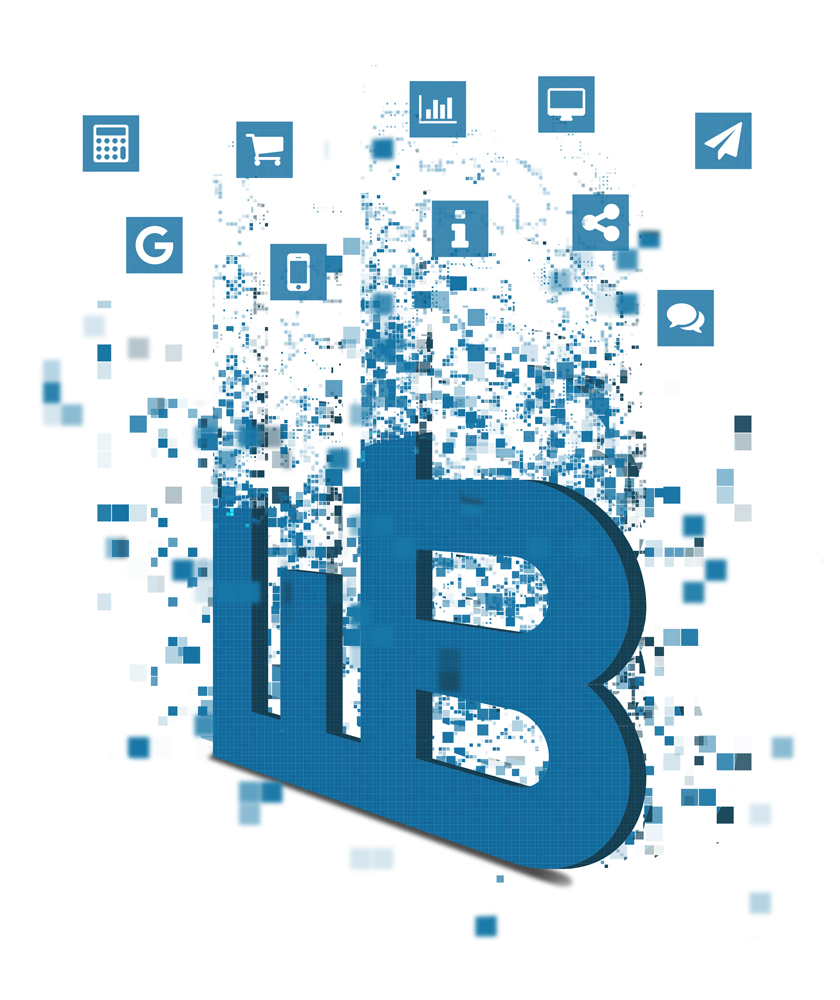 Halo und Primacy Effect im Webmarketing
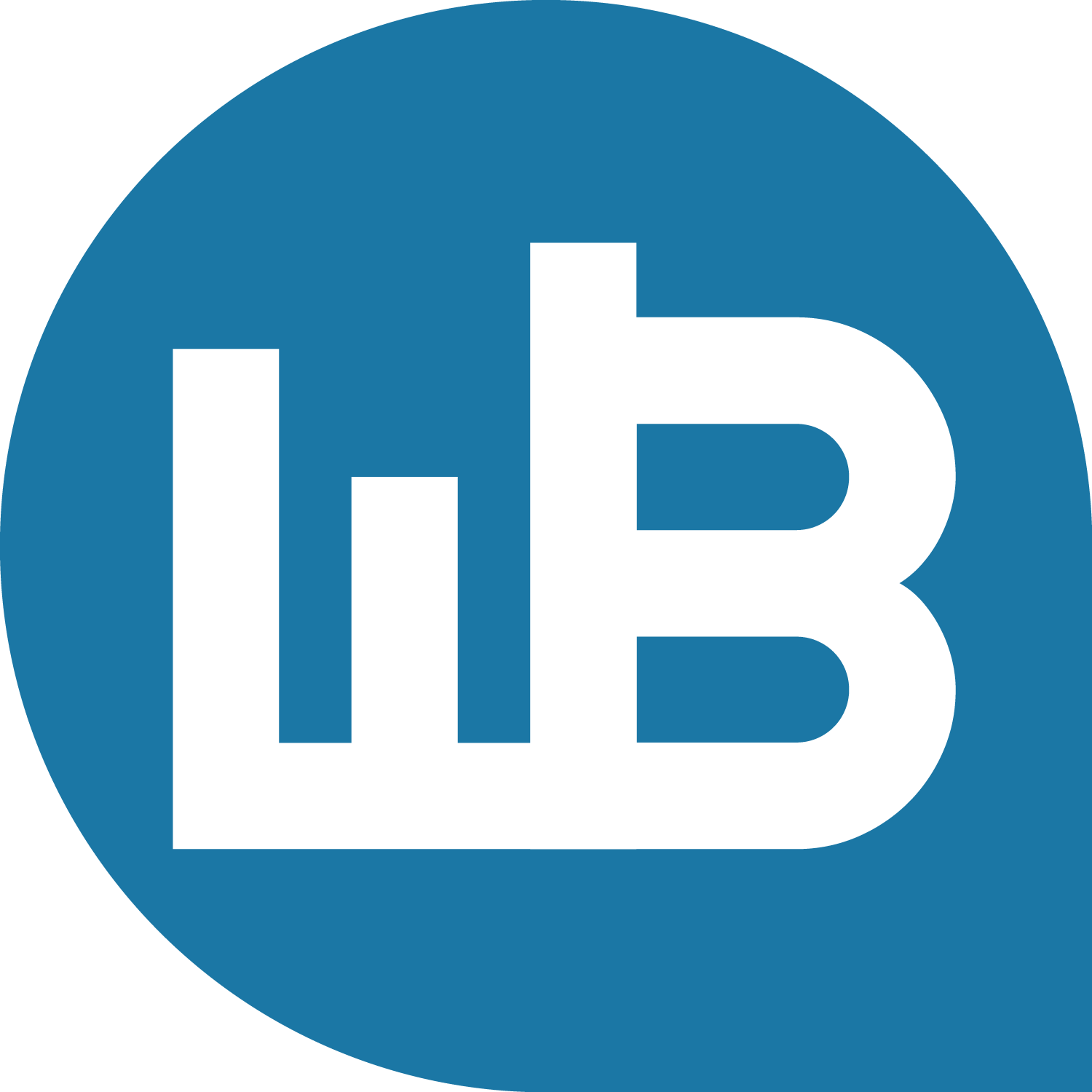 Halo & Primacy
1
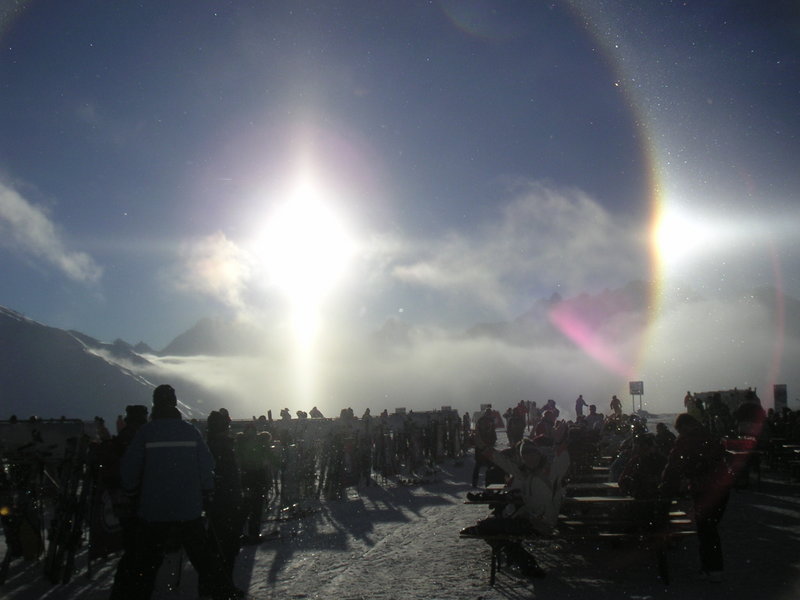 Halo Effekt
Ein positiver Stimulus überstrahlt alle anderen und hebt sie mit an.
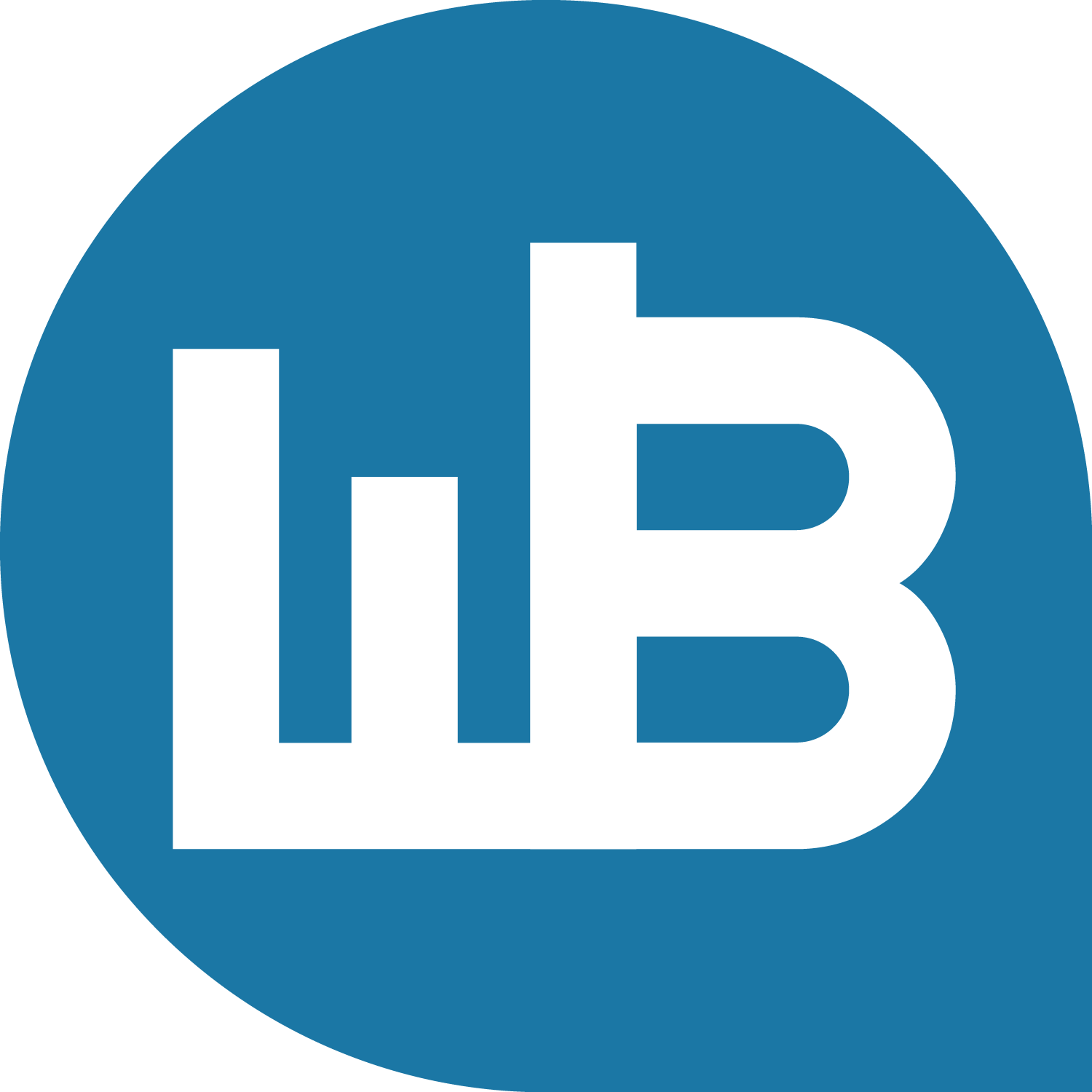 Halo & Primacy
2
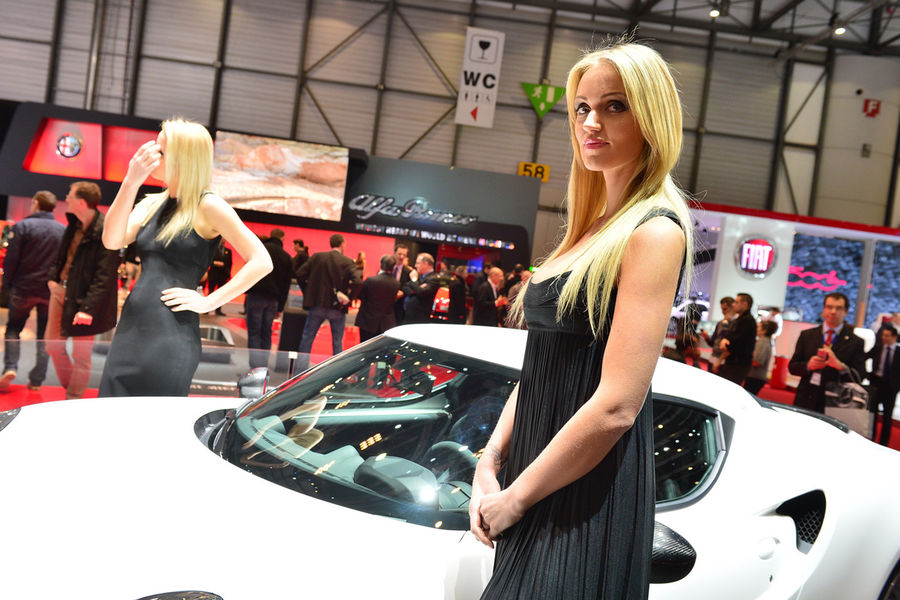 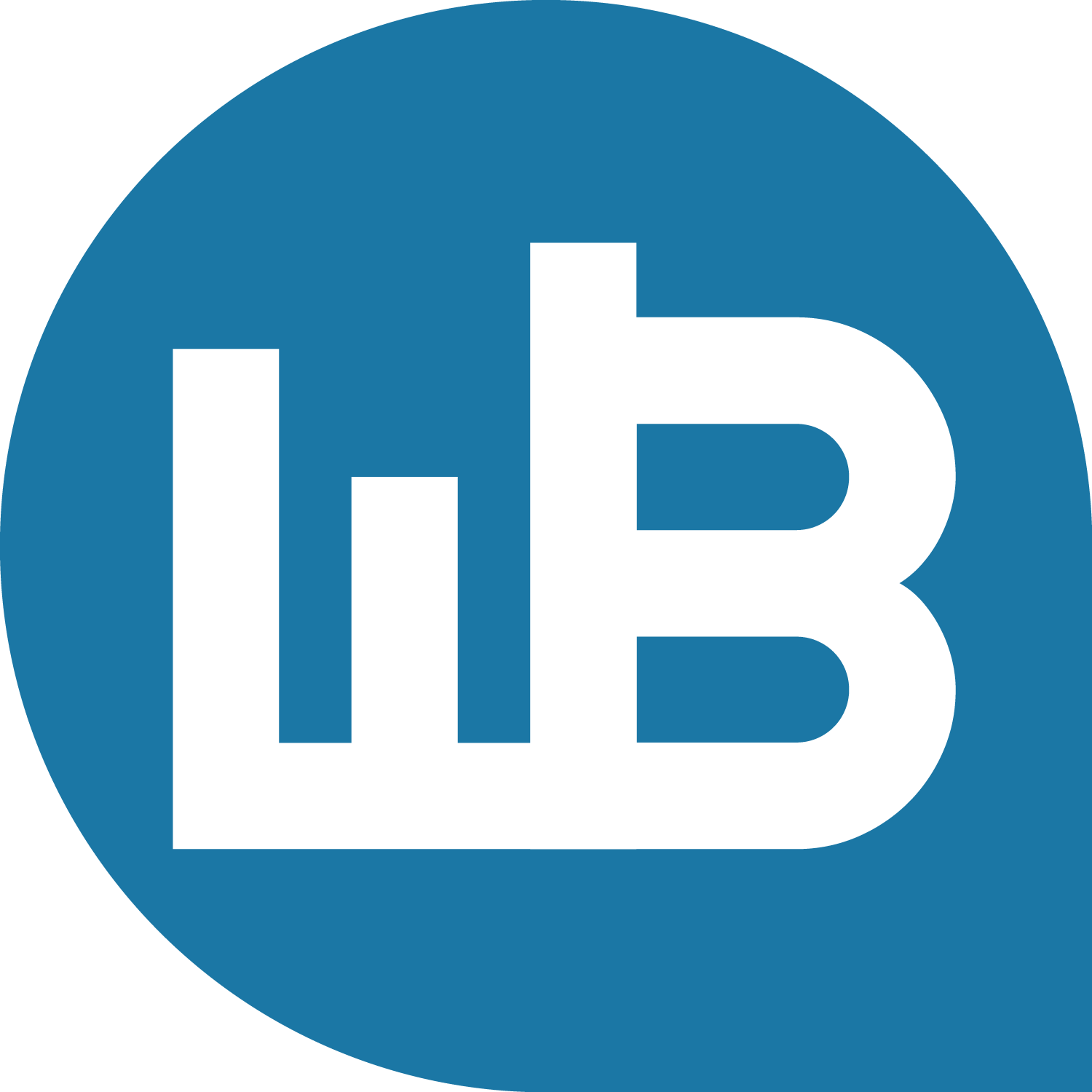 Halo & Primacy
3
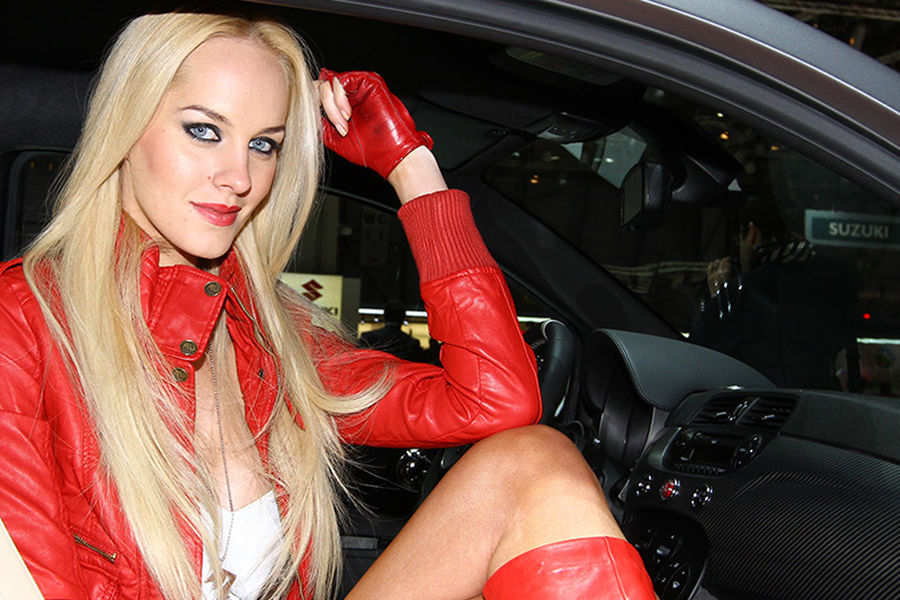 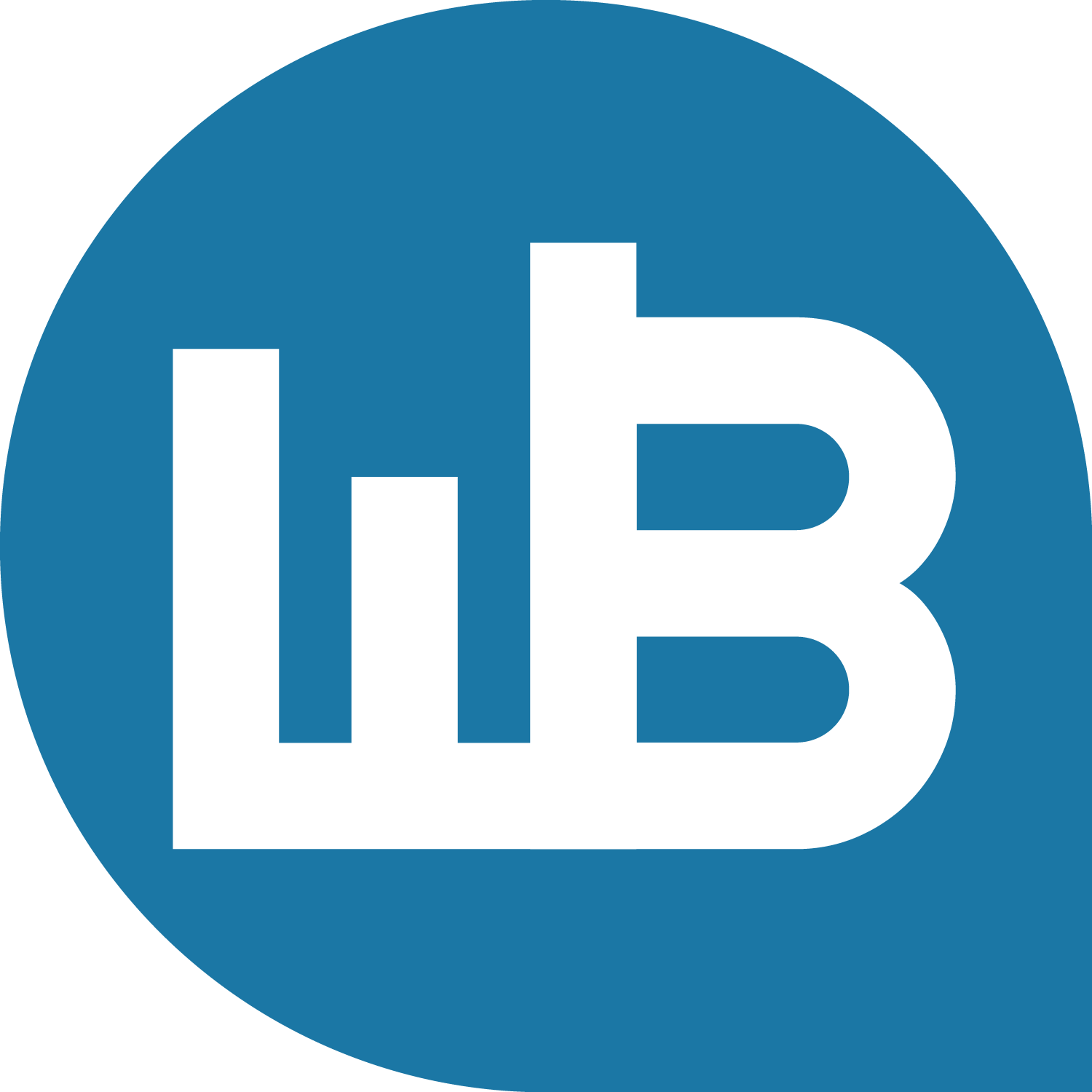 Halo – Effekt 2
Halo & Primacy
4
Virtual Identity (VI)
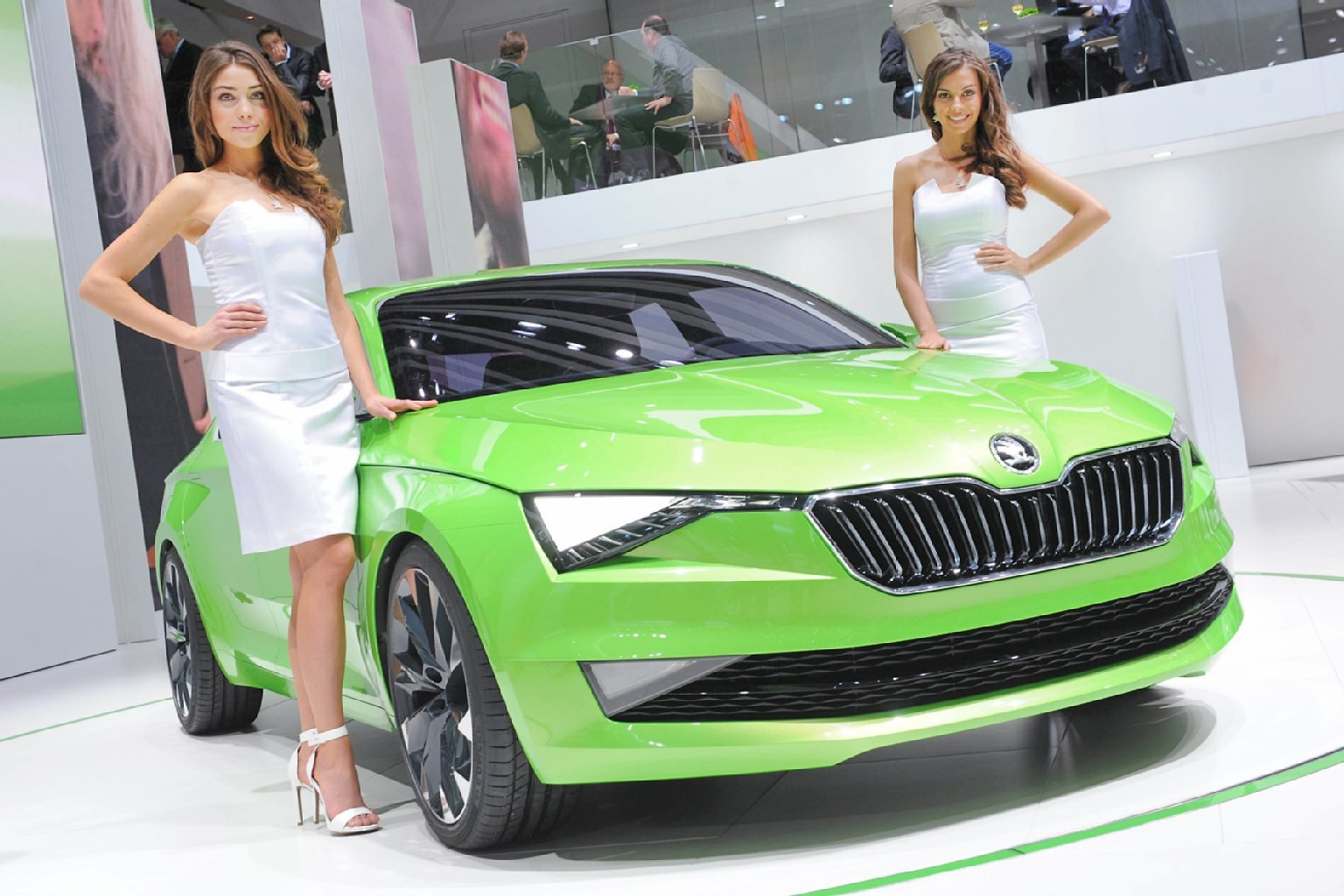 Halo – Effekt 3
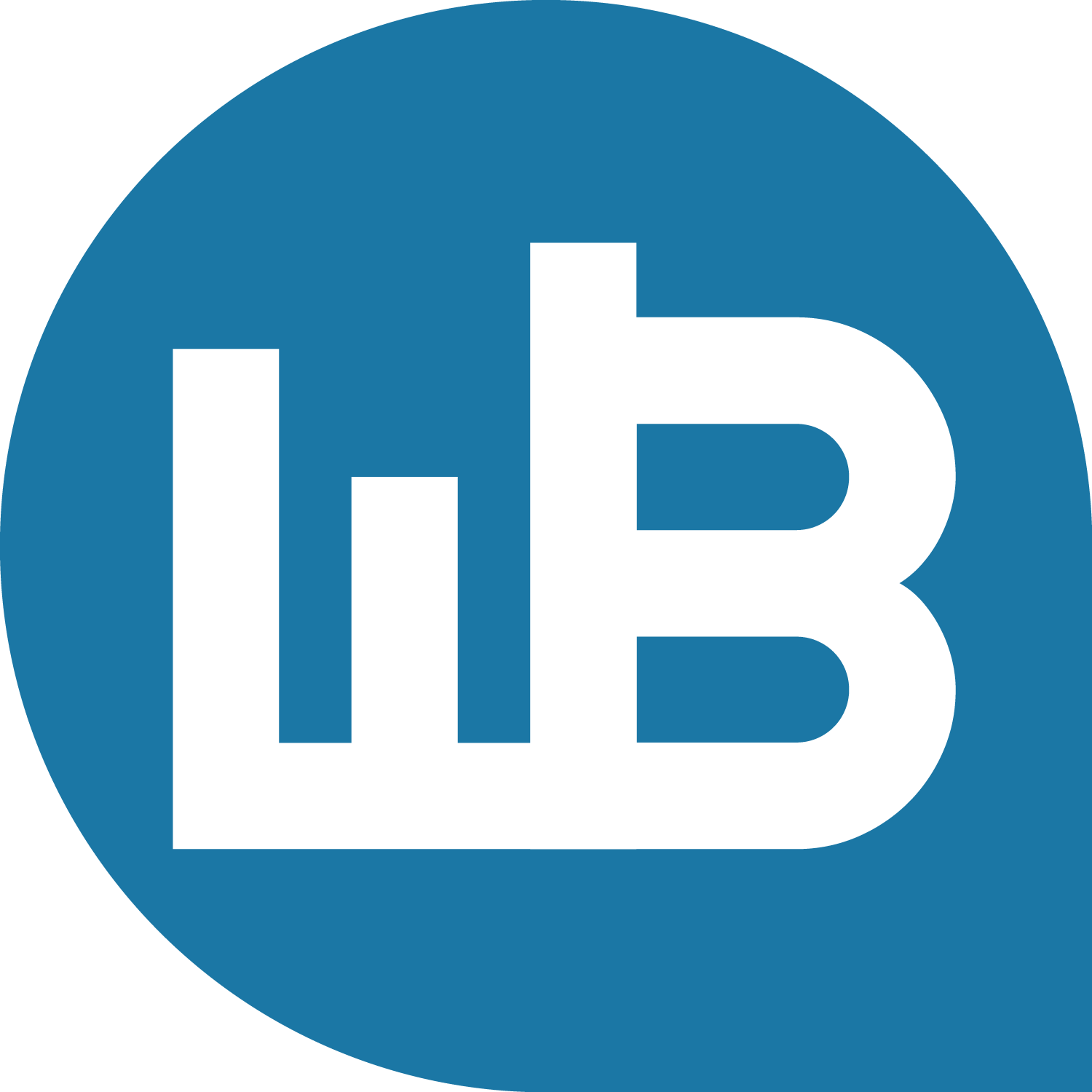 Halo & Primacy
5
[Speaker Notes: Achten Sie jetzt nicht auf die Kleidung]
Virtual Perception
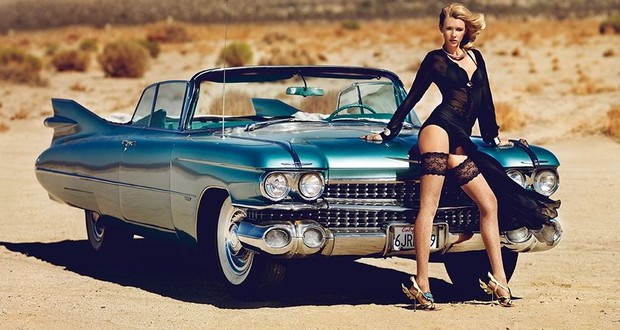 Halo – Effekt 4
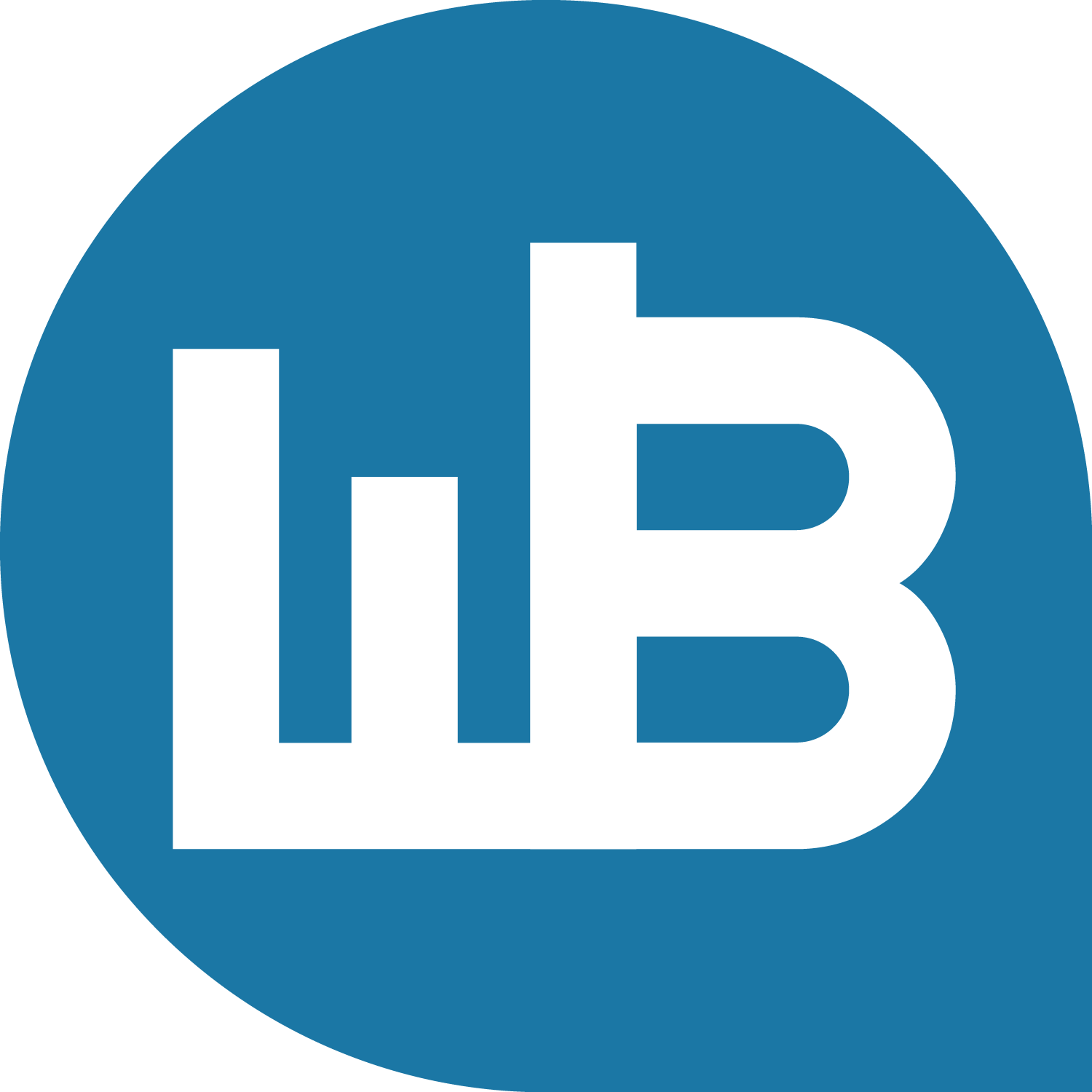 Halo & Primacy
6
Primacy Effect
Welche Automarke?
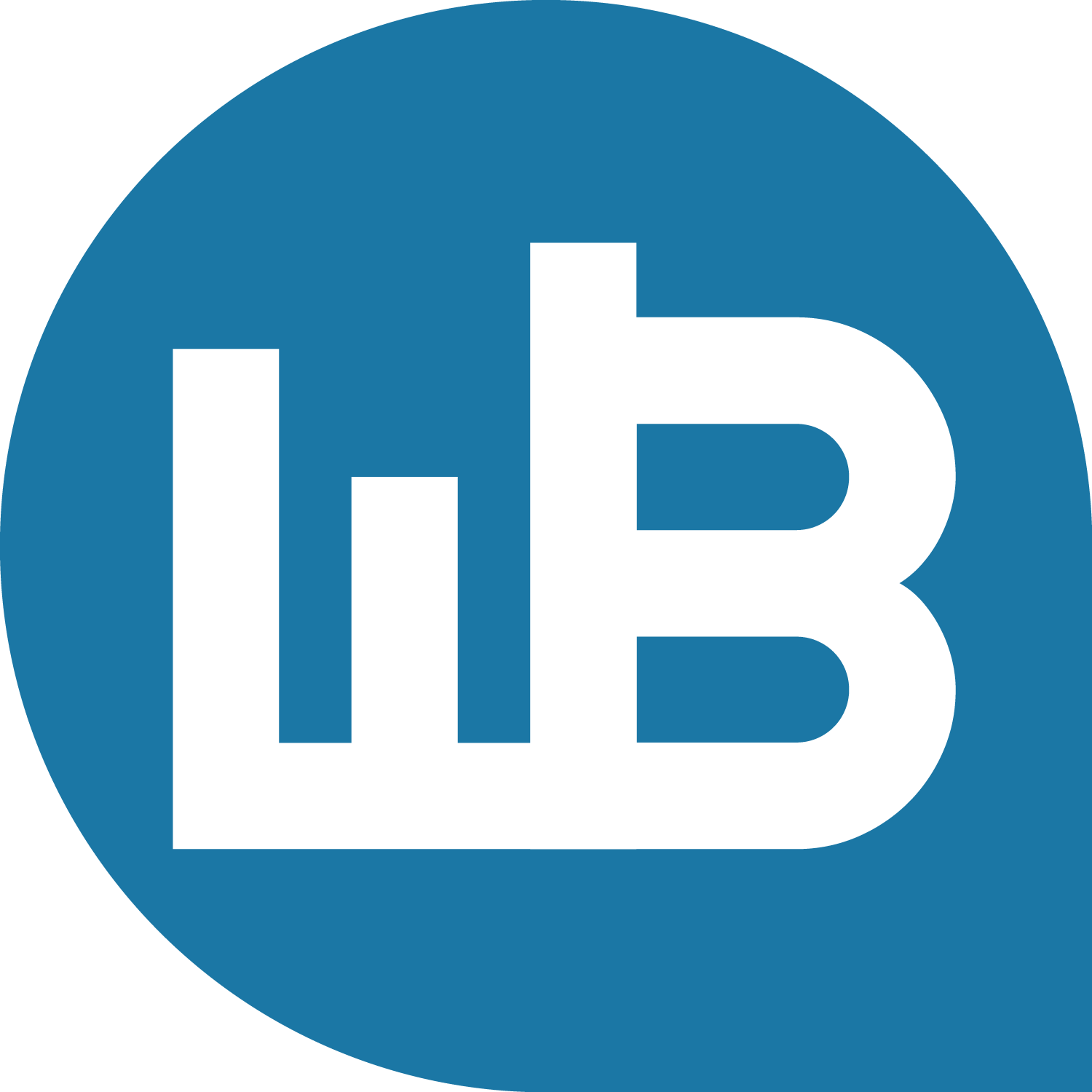 Halo & Primacy
7
[Speaker Notes: Palmers Strümpfe
In dieser Mischung von Eindrücken geht der Fokus verloren.]
Primacy Effect
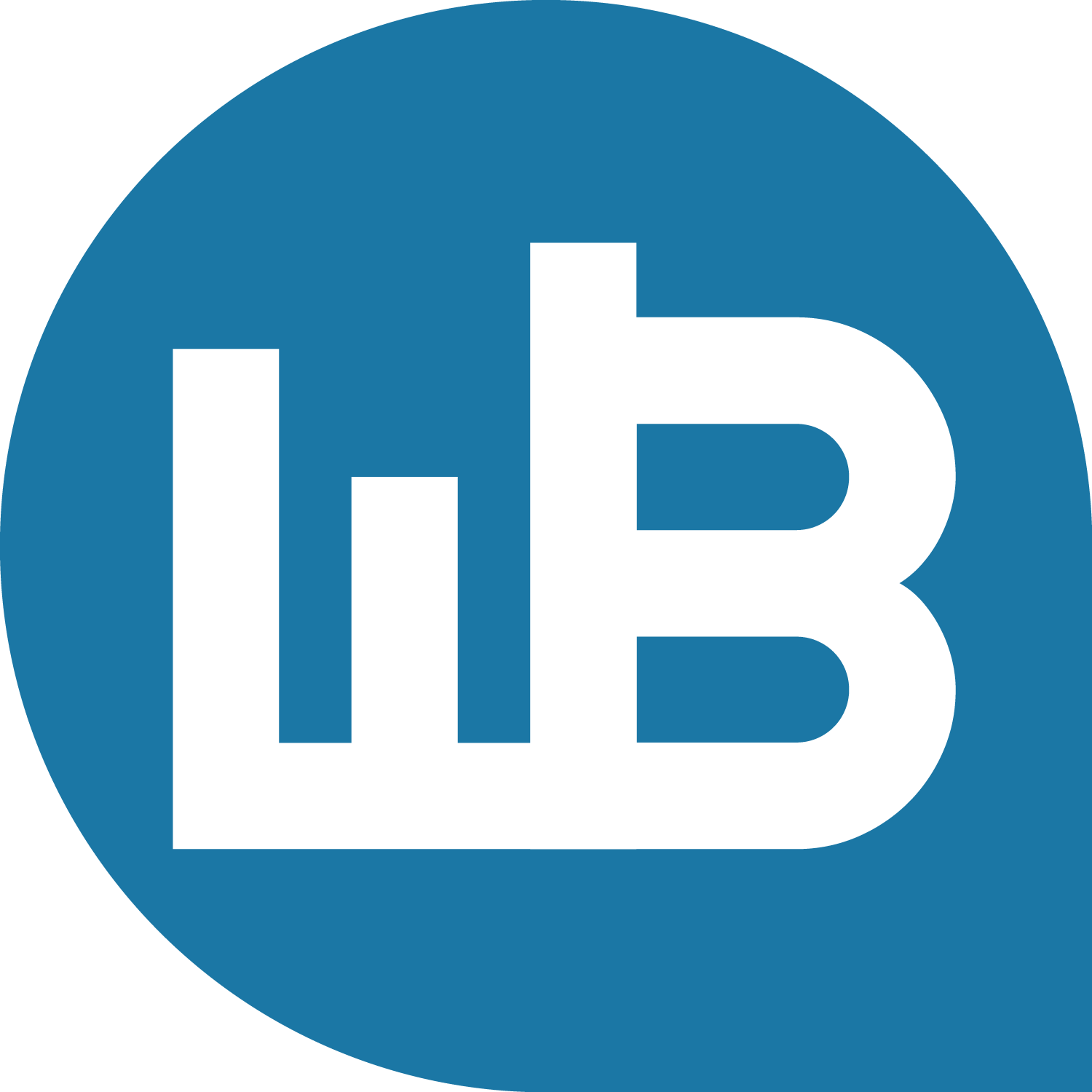 Halo & Primacy
8
Halo Effekt
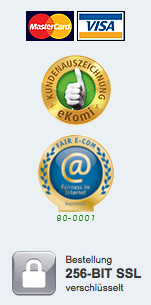 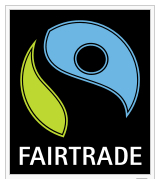 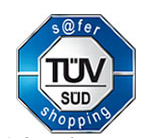 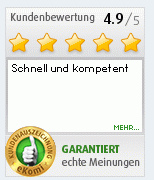 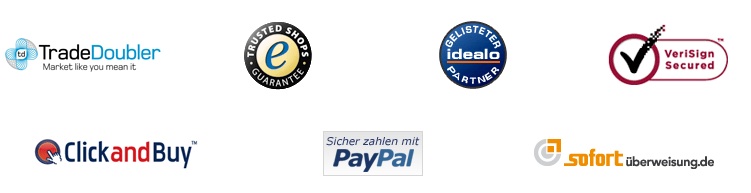 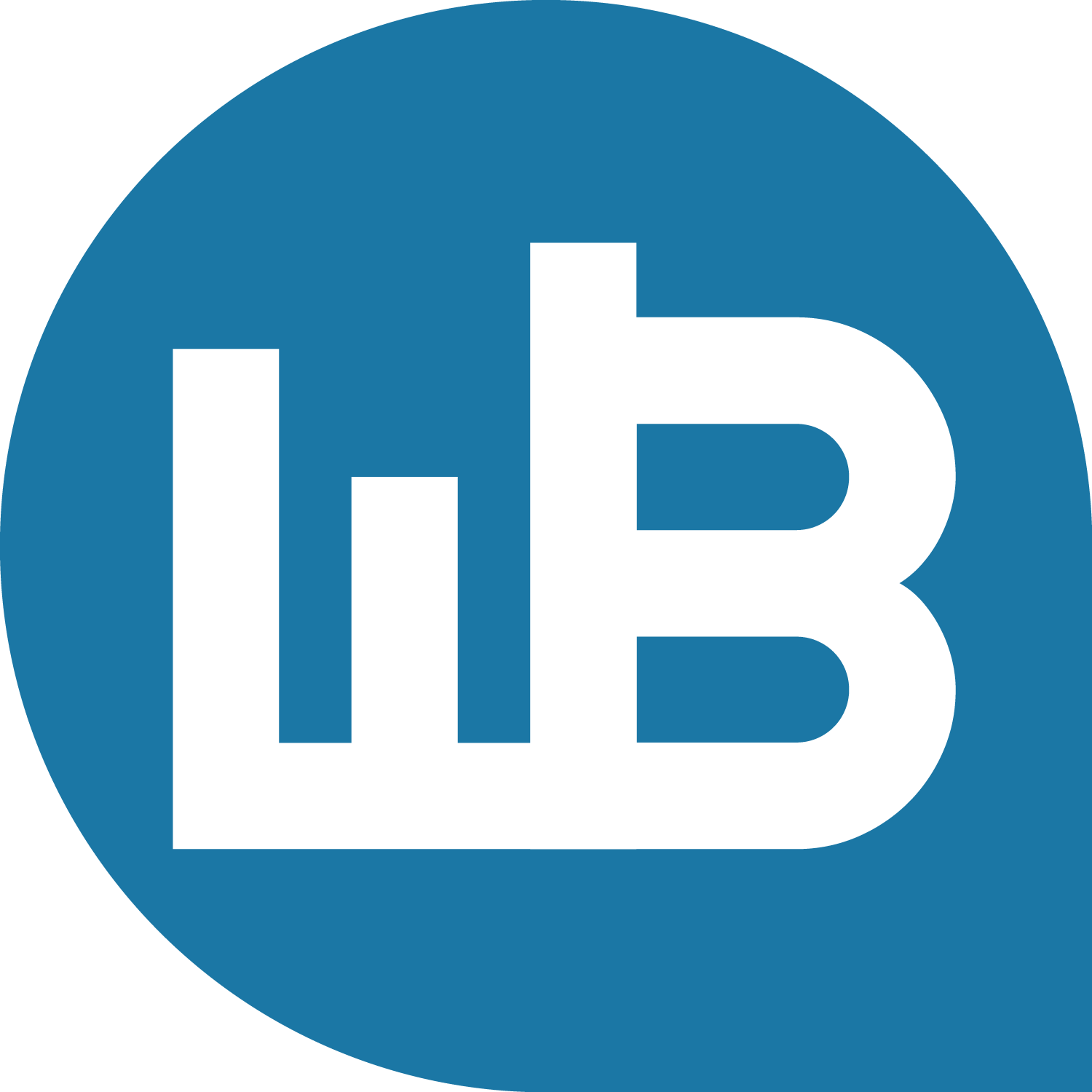 Halo & Primacy
9
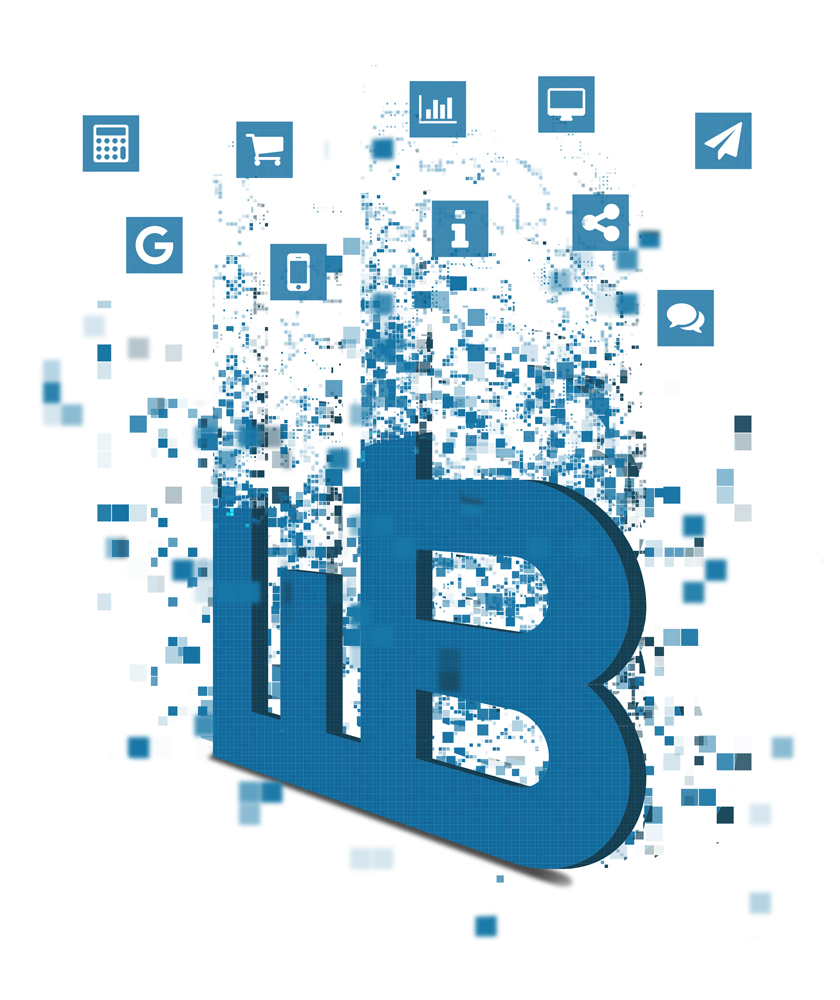 Zusammenfassung Halo und Primacy
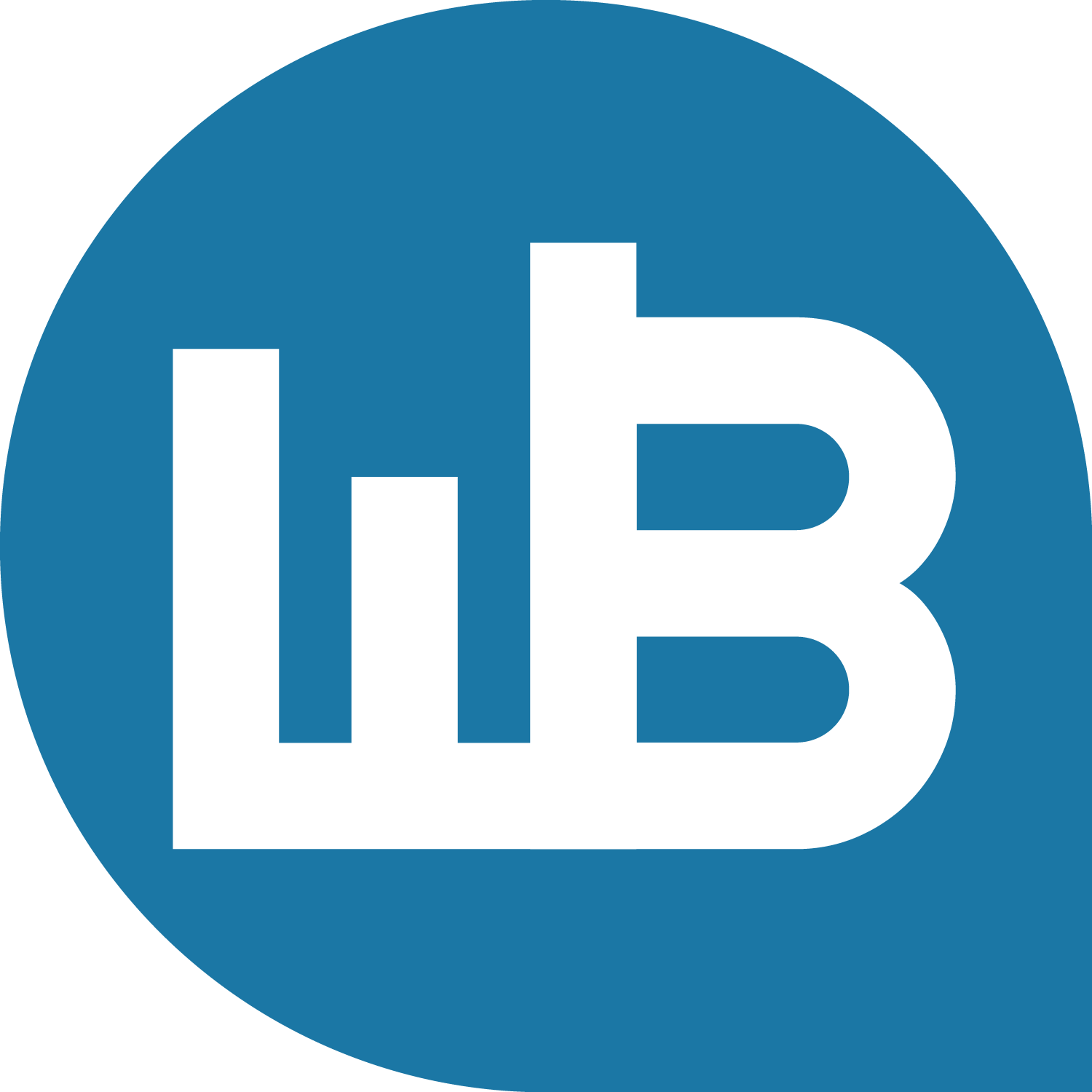 Halo & Primacy
10
Halo und Primacy Effect
Der erste Eindruck ist der bleibende.
Ein positiver Stimulus überstrahlt alle anderen und hebt sie mit an.
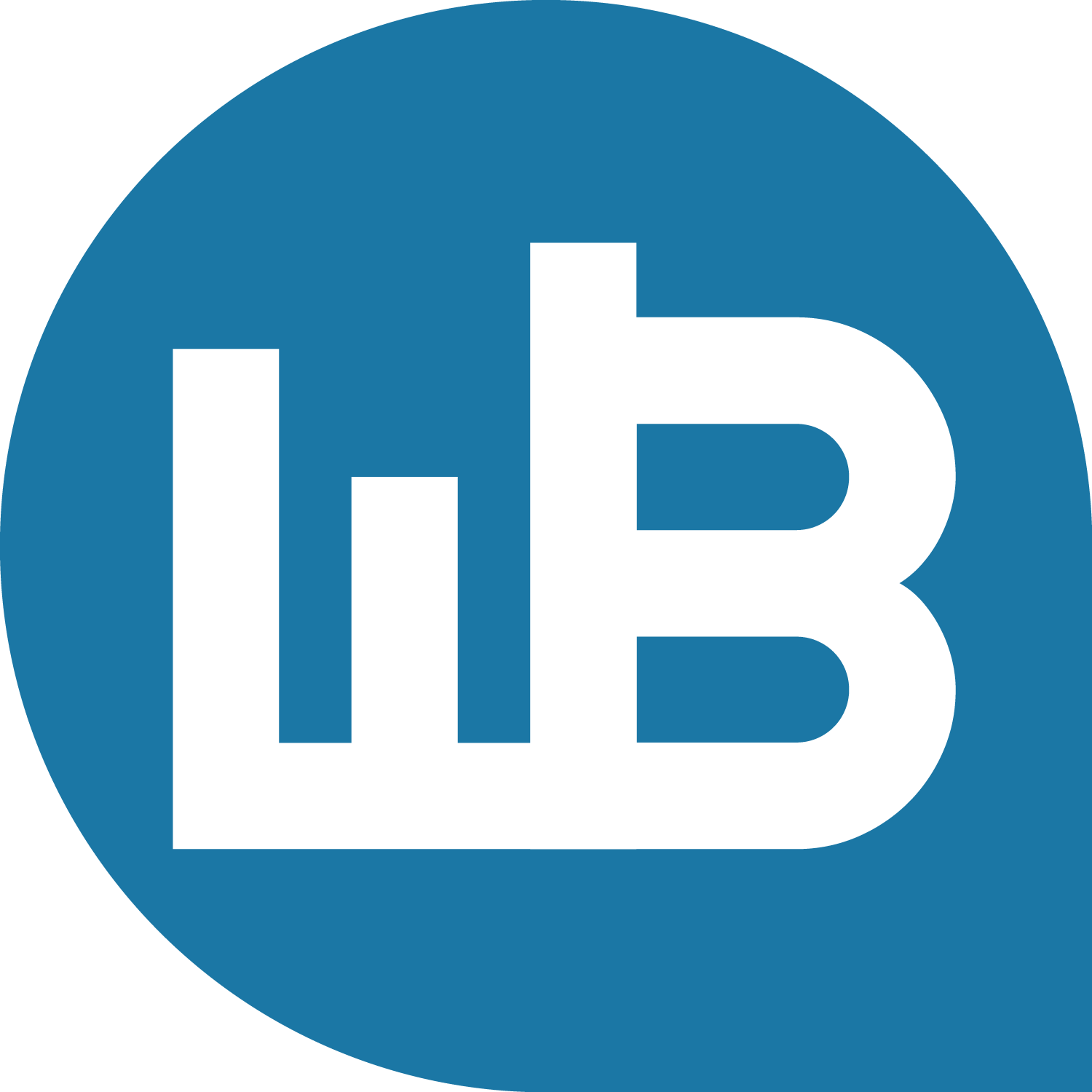 Halo & Primacy
11